جنگل براي كيست؟
درس دوازدهم :
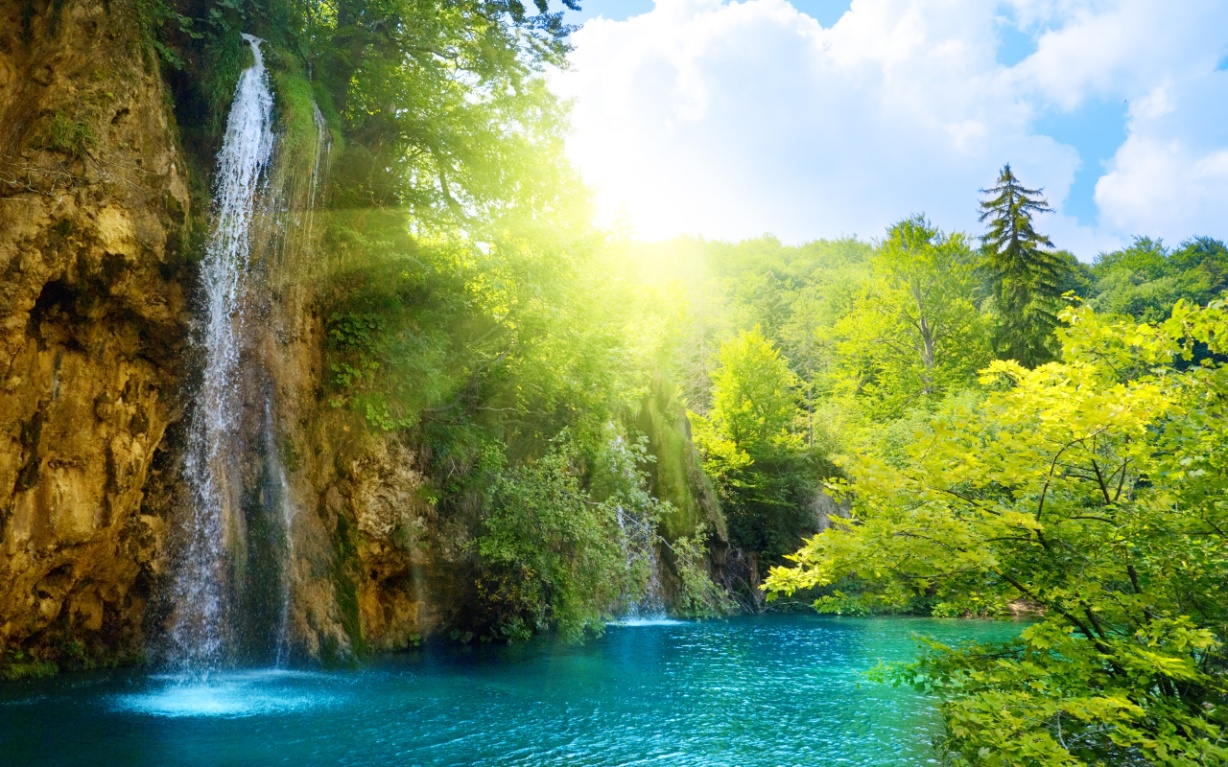 علوم پایه ششم     12
فعالیت:
گیاهان وجانوران وقتی ازبین می روند چه می شوند ؟
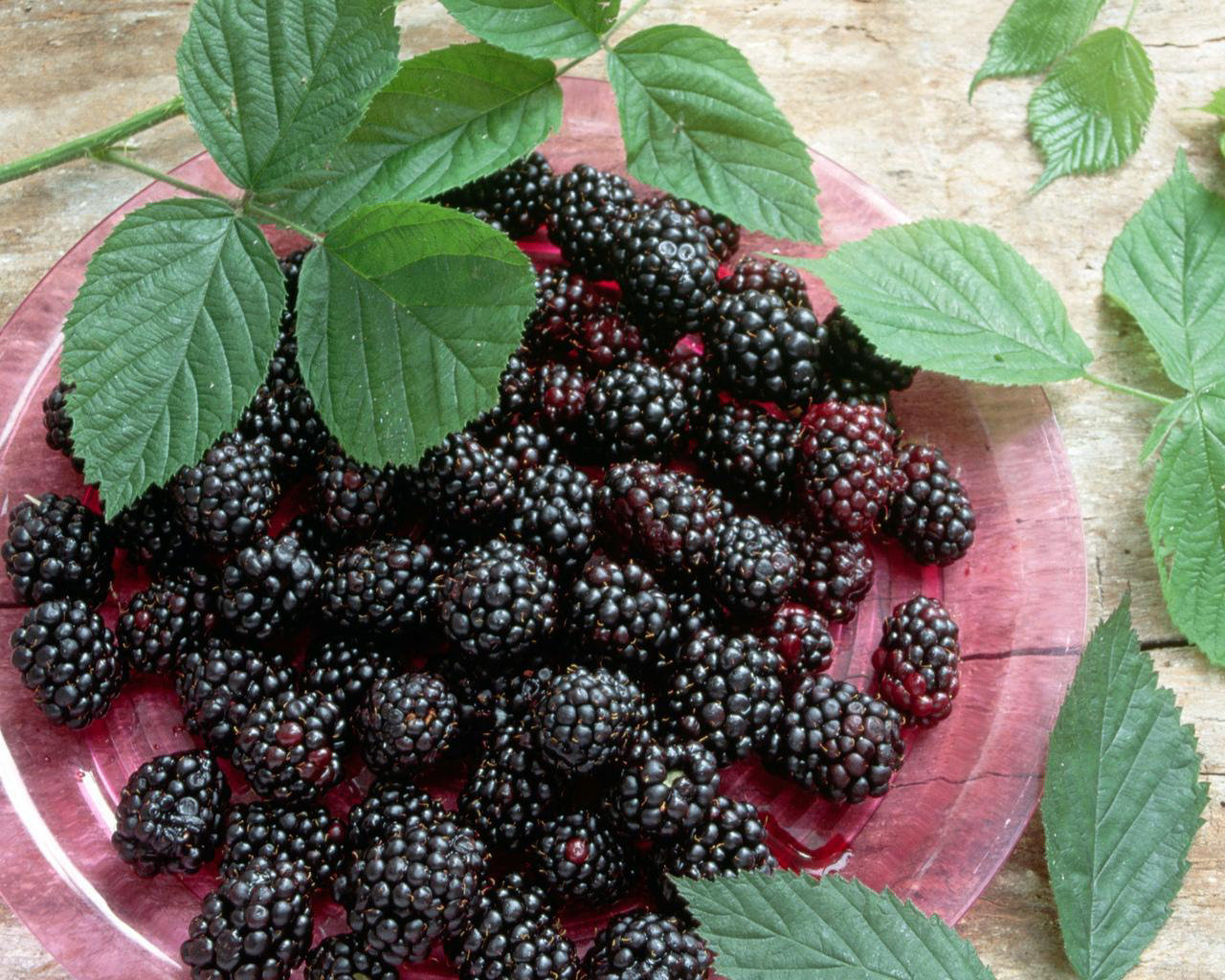 چه موجوداتی رامی شناسیدکه به این کار کمک می کنند ؟
علوم پایه ششم     11
درس در يك نگاه
در اين درس زنجيره غذايي و جايگاه هر موجود زنده در آن مرور وبه منظور تعميق آموخته‌هاي قبلي دانش‌آموزان، بر مفهوم ارتباط غذايي بين جانداران تأكيد مي شود. دانش‌آموزان از طريق آشنايي با رابطه همزيستي به تنوع روابط بين حانداران و اهميت اين روابط در زندگي جانداران پي مي برندو نسبت به مشاهده رفتارهاي جانوران در محيط‌هاي طبيعي حساس مي شوند.
درس در يك نگاه
فعاليت هاي اين درس در جهت توجه هر چه بيشتر دانش‌آموزان به محيط پيرامونشان و ايجاد حساسيت نسبت به حفظ گياهان و جانوران طراحي شده اند.همچنين دانش‌آموزان درمي يابند كه طبيعت از مواهب الهي است وحفظ و استفاده درست از آن يكي ار راه هاي سپاس گزاري از خالق است.
اهداف/ پيامدها
در پايان اين درس انتظار مي‌رود دانش‌آموزان بتوانند: سطح 1- ارتباط هاي ساده اي بين جانداران پيرامون خود گزارش و اهميت محيط هاي طبيعي رابيان كنند.  سطح 2- ضمن گزارش ارتباط هاي ساده بين جانداران بتوانند اهميت اين ارتباط را در زندگي هريك از جانداران وتأثير حفظ محيط هاي طبيعي در اين ارتباط ها بيان كنند.سطح 3- بتوانند تنوع ارتباط بين جانداران را گزارش كنندو وابستگي جانداران به زيستگاهشان را با ارائه گزارش يا مقاله نشان دهند.
درس دوازدهم  علوم پایه ششم
علوم پایه ششم  درس دوازدهم
همياري ، همسفرگي و انگلي سه نوع رابطه همزيستي است كه بين جانداران وجود دارد.اما در اين درس اين كلمه ها به كار نرفته است.
علوم پایه ششم درس دهم
مواد و وسايل لازم
فيلم آموزشي،تصاويري كه ارتباط جانوران را نشان مي دهد،محيط هاي طبيعي خارج از كلاس،كتاب كار،نرم افزار
دانستنی های برای معلم رابطه غذايي ساده ترين ارتباط بين جانداران است.اولين حلقه هر زنجيره غذايي يك جاندارا توليد كننده است.توليدكنندگان متفاوت اند، اما در اين درس فقط گياهان معرفي مي شوند.دومين حلقه يك جانورمصرف كننده گياه خوار است.به گياه خواران اولين مصرف كننده نيز مي گويند،زيرا مواد و انرژي مورد نياز خودرا از گياهان به دست مي آورند.سومين حلقه يك جانورمصرف كننده گوشت خواراست كه موادو انرژي مورد نياز خود را از گياه خواران به دست مي آورد،به همين علت به جانوران گوشت خوار دومين مصرف كننده نيز مي گويند.تجزيه كنندگان متفاوت اند، امادراين درس فقط به قارچ ها اشاره شده است.
دانستنی های برای معلم قارچ هاي تجزيه كننده مواد و انرژي مورد نياز خود را از تجزيه لاشه جانوران و بقاياي گياهان و جانوران به دست مي آورند.درنتيجه تركيبات پيچيده بدن جانداران به تركيبات ساده اي مانند آب ، كربن دي اكسيد و تركيبات گازي ديگر تبديل مي شود كه بعضي از آنها بد بو هستند.
نكات آموزشي و فعاليت‌هاي پيشنهادي
در اين درس بنا نيست جنگل و ويژگي هاي آن معرفي شود،بلكه جنگل فقط به عنوان نمونه اي از يك محيط طبيعي و براساس اين دلائل انتخاب شده است :
جنگل هاي ايران از بقاياي جنگل هاي كهن روي زمين هستندو تنوع قابل توجهي دارند،
وسعت جنگل هاي ايران رو به كاهش است ،هم چنين مساحت جنگل ها درآسيا كمتر از قاره افريقا و بسيار كمتر از قاره هاي امريكا و اروپاست،
هر سه نوع جاندار توليد كننده ، مصرف كننده و تجزيه كننده به وضوح درآن مشاهده مي شود.
نكات آموزشي و فعاليت‌هاي پيشنهادي
دانش‌آموزان با يادگيري اين درس پي مي برند كه محيط طبيعي زيستگاه جانداران زيادي و بنابراين متعلق به آنهاست و استفاده ما انسان ها از اين محيط ها نبايد به اين جانداران آسيب برساند. در آغاز درس توجه دانش‌آموزان را به عنوان درس ،تصوير عنواني جلب كنيدو چنين سوال هايي از آنها بپرسيد: تصوير چه جايي را نشان مي دهد؟ آيا به جنگل رفته ايد؟ چه استفاده هايي از جنگل مي بريم ؟چه موجودات زنده ديگري ممكن است در اين جنگل باشند كه در تصوير ديده نمي شوند؟به نظر شما اين موجودات زنده چه ارتباطي با هم دارند؟ به آنها فرصت دهيد تا هرچه به ذهنشان مي رسد بيان كنند.دانش‌آموزان احتمالا به زنجيره غذايي و شبكه غذايي نيز اشاره مي كنند.درغير اين صورت شما آنها را براي رسيدن به مفهوم ارتباط غذايي هدايت كنيد.
درس دوازدهم علوم پایه ششم
نكات آموزشي و فعاليت‌هاي پيشنهادي
مي خورد و خورده مي شود دو فعاليت در اين صفحه طراحي شده است ودانش‌آموزان به طور گروهي اين دو را انجام مي دهند.هدف از اين فعاليت ها يادآوري و تعميق مفاهيمي است كه سال قبل خوانده اند.در فعاليت اول همه دانش‌آموزان بايد بتوانند زنجيره غذايي را به طور درست ترسيم كنند و نيزوابستگي جانورگوشت خوار به گياه سبز را نشان دهند.
درس دوازدهم علوم پایه ششم
نكات آموزشي و فعاليت‌هاي پيشنهادي
پاسخ دهيد دانش‌آموزان رابا پرسش و پاسخ به اين مفهوم برسانيد كه قارچ ها سبب مي شوند كه موادپيچيده  بدن جانداران به مواد ساده تبديل شود (تجزيه)و به خاك برگرد،هم چنين به اين مفهوم برسند كه در دنياي موجودات زنده هر چيزي كه براي  جانداري ماده زائد محسوب مي شود، مورد استفاده جاندار ديگر قرار مي گيرد.
دانش‌آموزان درگزارشي كه براي گزارش دهيد به طور گروهي تهيه مي كنند ، متوجه مي شوند كه بعضي افراد بقاياي گياهي را مي سوزانند،بعضي آنها را مانند زباله دور مي ريزند، اما بعضي ديگر آنها را زير خاك دفن مي كنند تا با كمك فعاليت تجزيه كنندگان كود شوند.
درس دوازدهم علوم پایه ششم
نكات آموزشي و فعاليت‌هاي پيشنهادي
درختي كه مي‌كاريم در اين قسمت توجه دانش‌آموزان به يك سنت و رسم پسنديده كه ريشه در تمدن و فرهنگ ايراني و اسلامي دارد جلب مي شود،وبا كاربرد مفهوم بومي براي جانداران و گياهان آشنا مي شوند. دانش‌آموزان متوجه جانوران و گياهان بومي منطقه خود و كاشت درختي كه مناسب منطقه است ،حساس مي شوند.همچنين حس مشاركت دانش‌آموزان در حفظ گياهان و جانوران بومي تقويت مي شود.
درس دوازدهم علوم پایه ششم
با توجه به ملاک های ارزشیابی 5سوال برای این درس طراحی کنید طراحی کنید
کار گروهی
جدول ارزشيابي ملاک ها و سطوح عملکرد
اهمییت چک لیست برای ارزشیابی
تهيه سياهه رفتار(چک ليست)
- مشاهده به عنوان مهارت پايه که در آن دانش﻿آموزان به بيان جزئيات، تفاوت‌ها، شباهت﻿ها يادداشت﻿ها طبقه بندي، اندازه گيري مي﻿پردازند به عنوان مثال دقت و يادداشت دما از روي دماسنج
- مسئوليت پذيري؛ انجام فعاليت﻿ها با علاقه و آوردن وسايل آموزشي از خانه و غيره.
- برقراري ارتباط؛ جهت تعامل و بحث گروهي با اعضا گروه و معلم و بقيه مهارت﻿ها و . . .